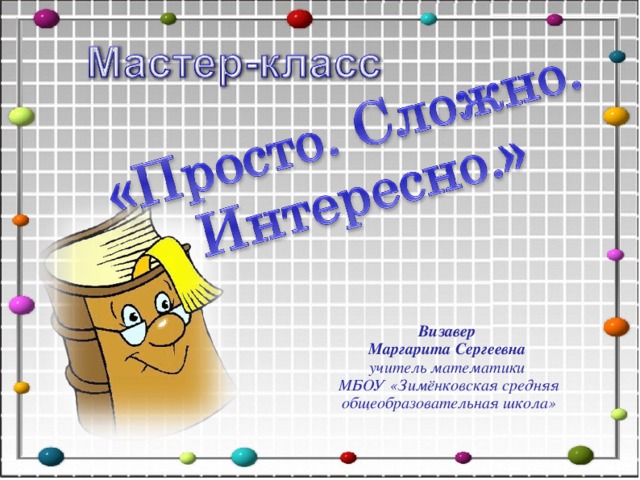 Кипкеева Роза Сулеменовна учитель математикиМБОУ «СОШ а. Кызыл-Октябрь»
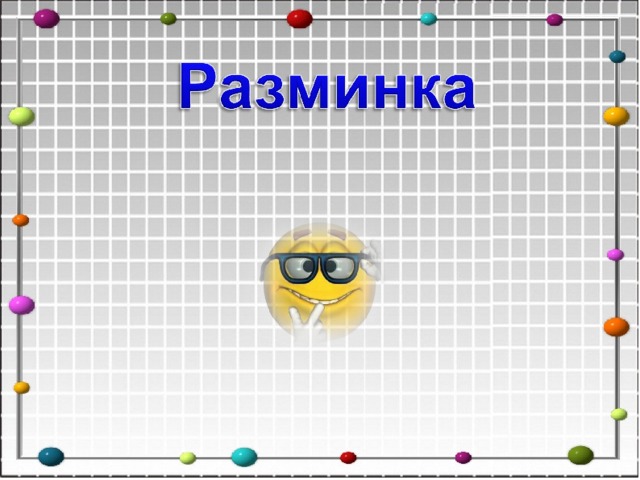 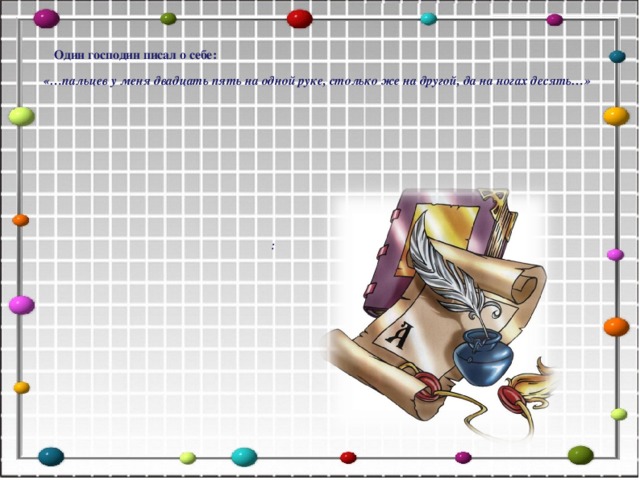 Один господин писал о себе:… пальцев у меня двадцать пять на одной руке, сколько же на другой, да на ногах десять…» Почему он такой урод?
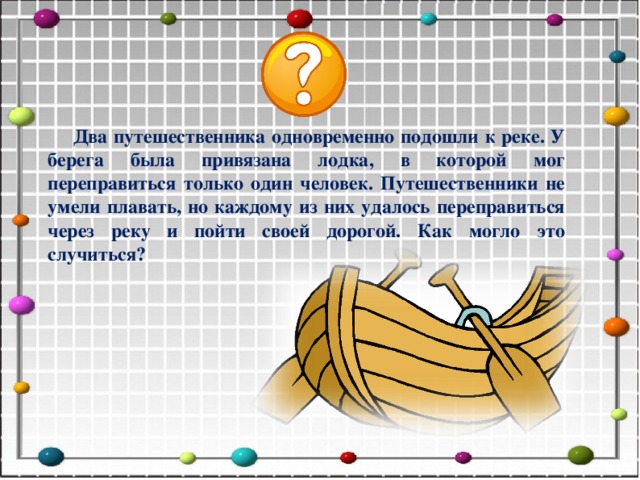 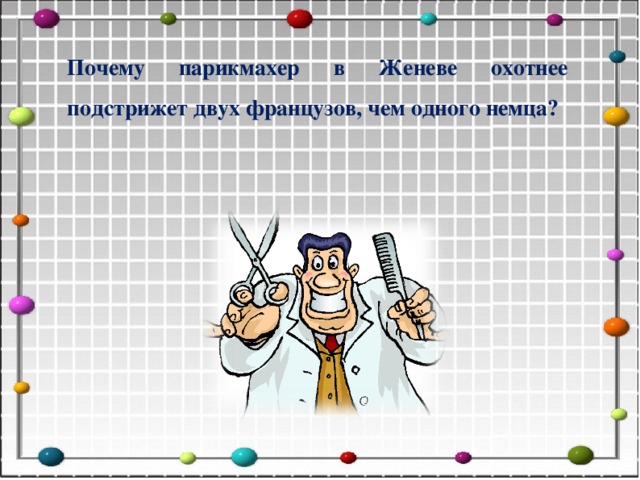 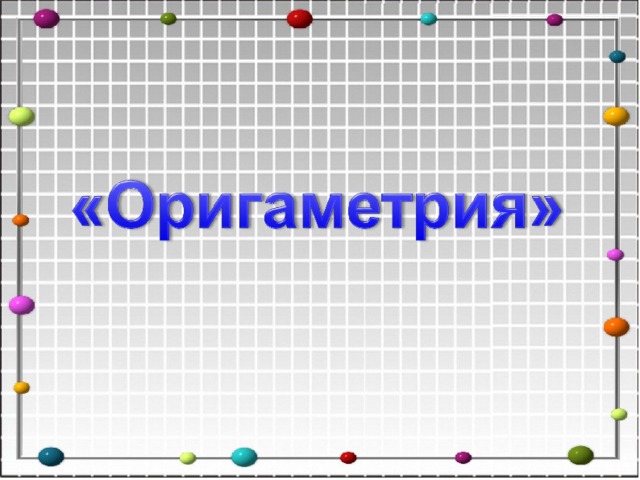 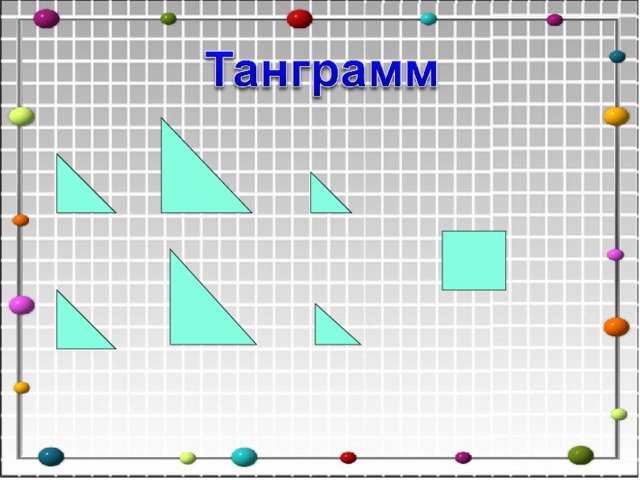 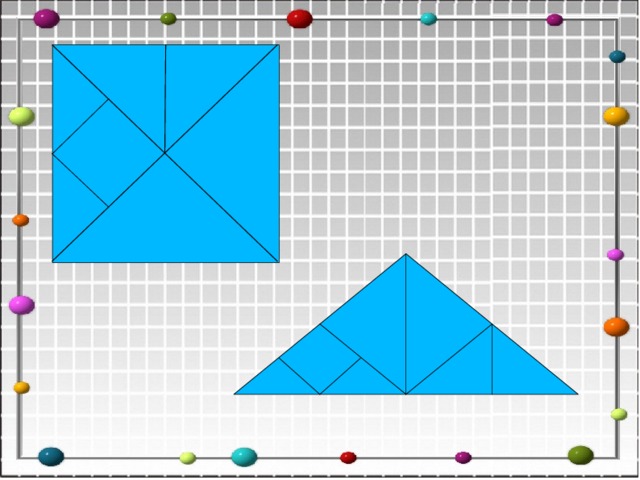 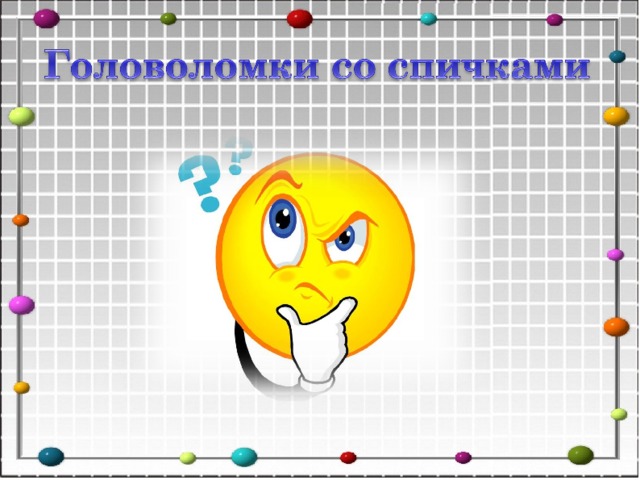 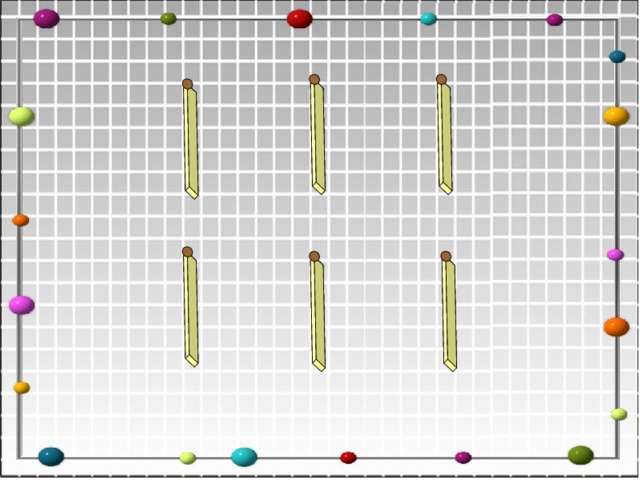 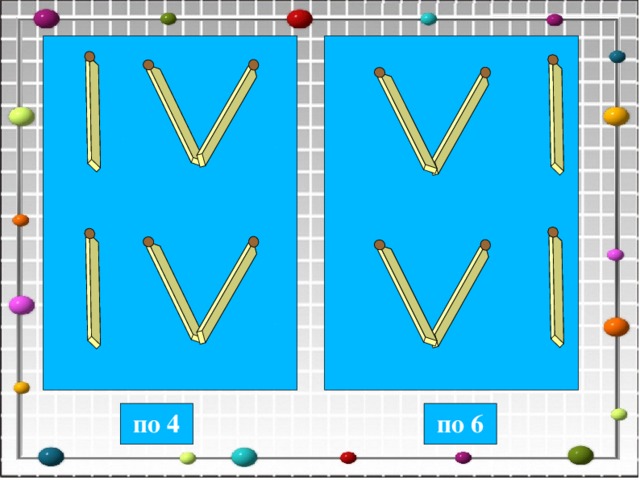 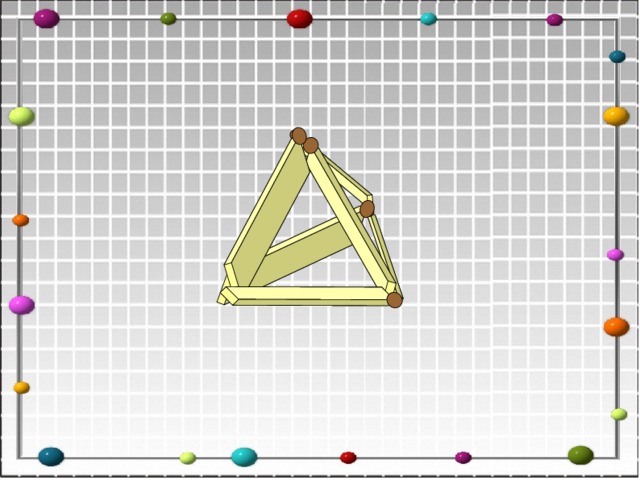 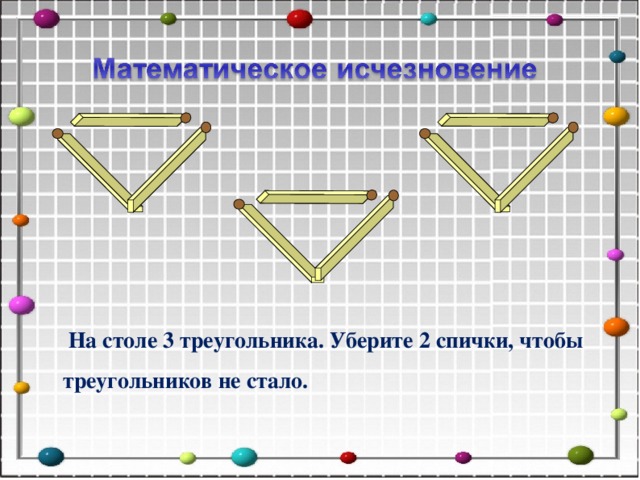 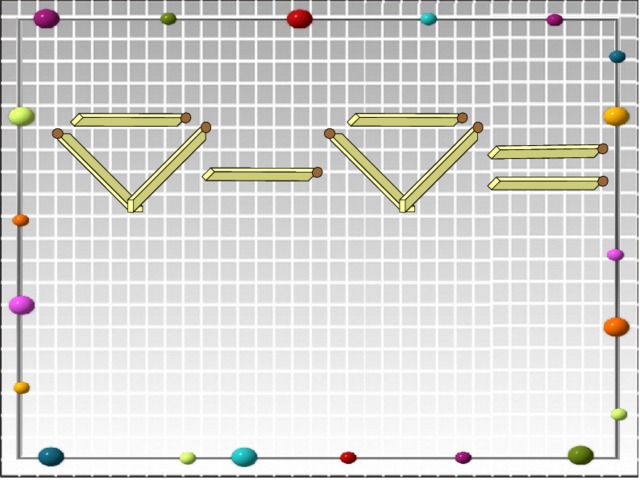 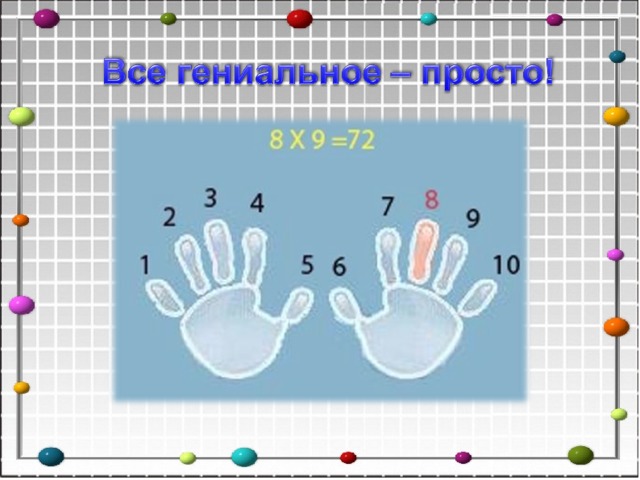 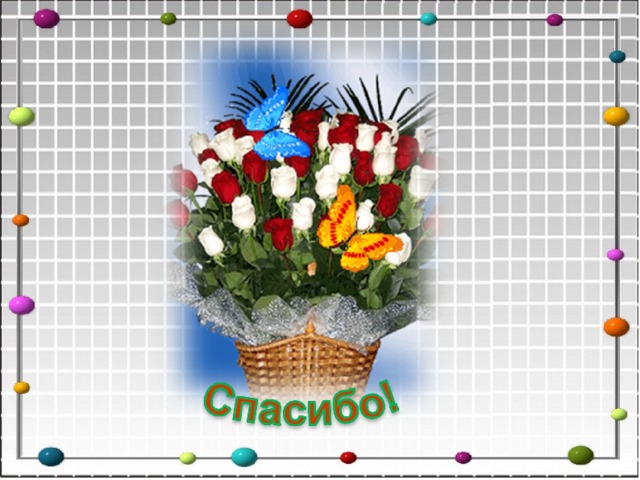